Snapshot survey 2019critical limb ischaemiaBSIR R&A COmmittee
Dr Victoria Burrows MBChB FRCR
ST5 IR Sheffield Teaching Hospitals
Background
“A Best Practice Clinical Care Pathway for Peripheral Arterial Disease” March 2019

Vascular Surgery GIRFT 2018
Inconsistency across the UK
Universally unacceptable pathway delays
Evidence based, multidisciplinary care pathways
[Speaker Notes: Vascular soceity published quality improvement framework 
In response to recommendations made in 
In terms of service provision, hospital stays and patient outcomes 
Wanted to develop..]
Background
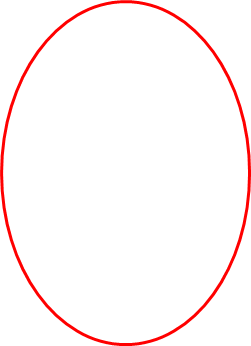 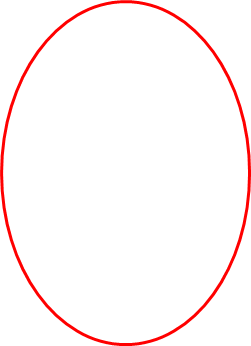 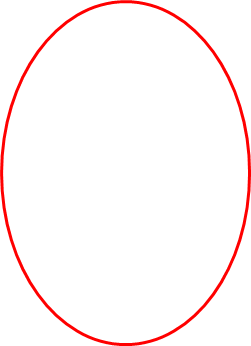 Method
Preliminary survey

Snapshot daily survey

Regular reminders
[Speaker Notes: Using Survey monkey and via BSIR mailing list
Prelim – 25/9 
Snapshot 7-13th Oct]
Results – Preliminary Survey
Results – Preliminary Survey
Results – Preliminary Survey
Results – Preliminary Survey
Results – procedures performed
[Speaker Notes: Total of 30 cases
5 OOH 25 in hours]
Results – method of referral
[Speaker Notes: Other – vasc clinic, written ref with no discussion, ad hoc discussion
Formal scoring used in 2 ref – 1 x Wifi, 1 x Fontaine]
Results – imaging performed
Results – procedures performed
Results – Daily Survey
[Speaker Notes: Admit to procedure mean 9.8 days (0 – 57)
Admit to decision mean 1.8 days (0 - 9)
Decision to treatment mean 8 days (0 – 57)]
Results – all patients (30)
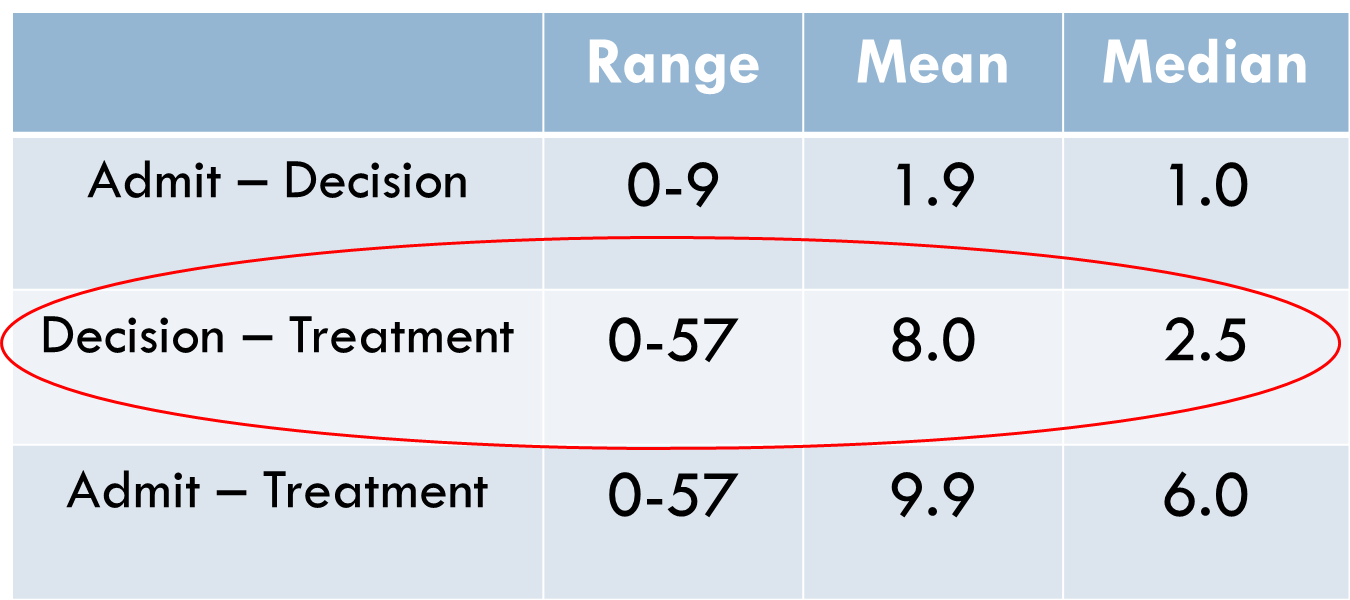 Results – IP (24)
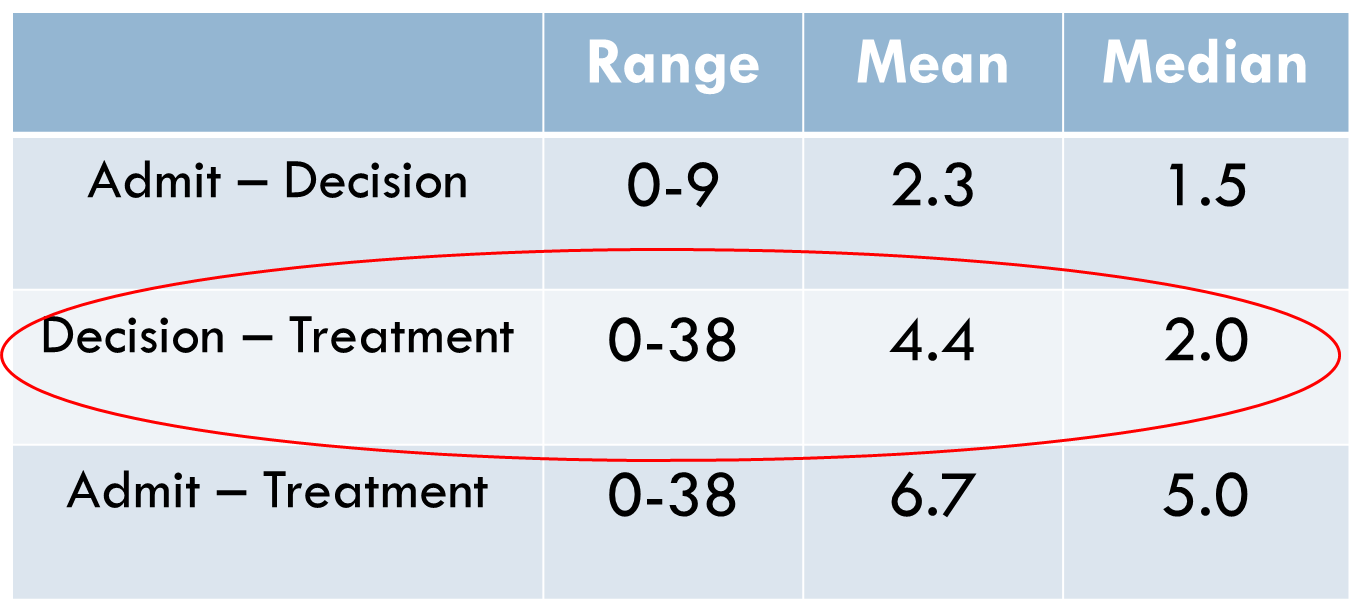 Results - OP (6)
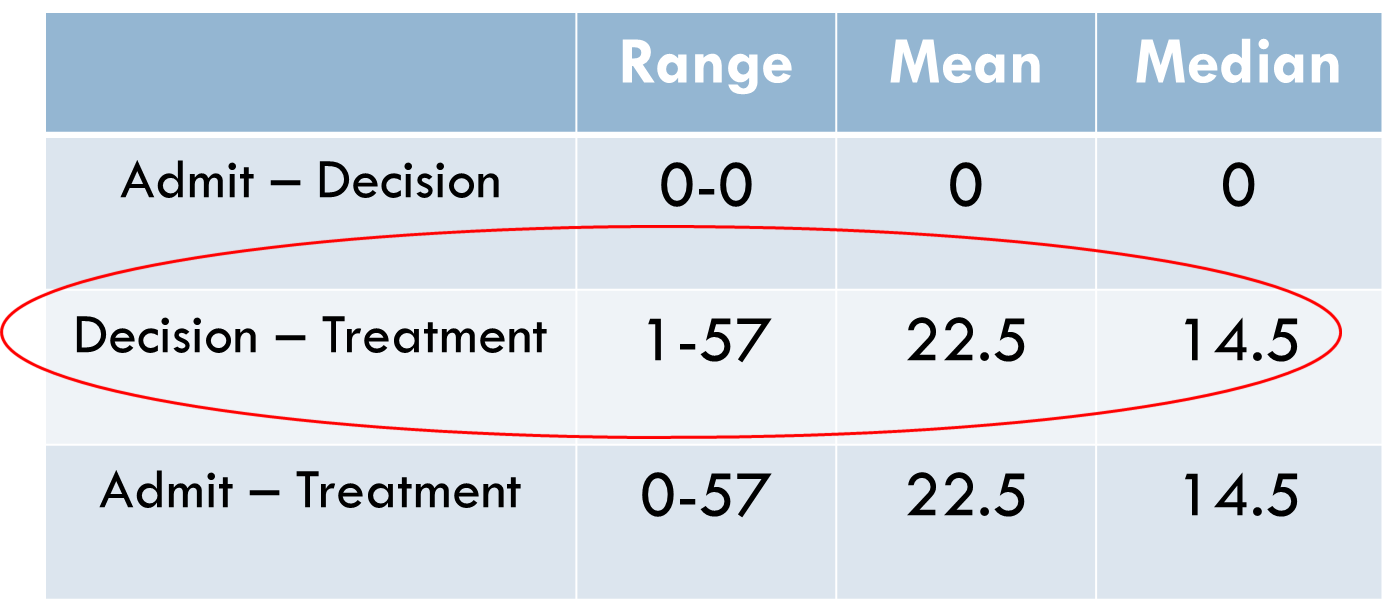 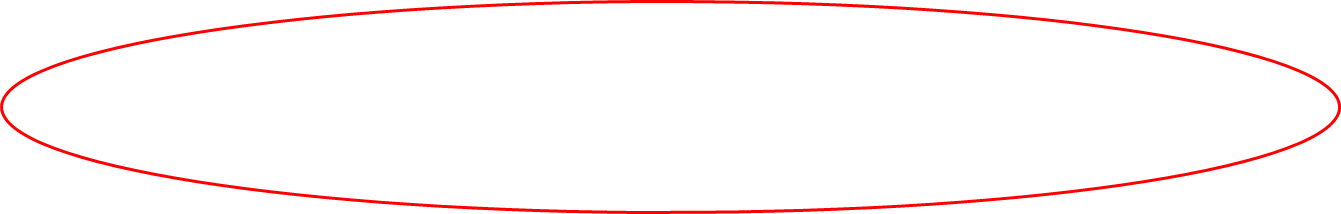 [Speaker Notes: Ad – Dec:
Mode 1.8 (0-9)
Median 1

Dec – Pro:
Mode 8 (0-57)
Median 2.5

Ad – Pro:
Mode 9.8 (0-57
Median 6]
Results – delays
[Speaker Notes: Some cases had more than one reason for delay
Specialist blood type, planned around dialysis, long waiting lists for “stable CI”, night pain only, prolonged transfer from spoke hospital waiting for bed]
Results – IP delays
7 no delay
5 room availability 
3 consultant availability
2 anticoagulation
1 anaesthetic availability
1 MDT/planned around dialysis
1 specialist blood type
Results – OP delays
3 no delay
2 outpatient waiting lists for “stable” disease
1 anticoagulation
Results – operator of procedure
Results – presence of consultant
Conclusions
Imaging
Referrals
Scoring
Treatment time:
variable
decision – treatment longest
median cases – at or nearly at targets
Delays:
multifactorial
consultant and room availability
[Speaker Notes: Multifactorial but that room, IR avail, MDT decision and anti coags all play their role]
Future work
NVR – encourage trainees to help

Local audit:
Cambridge	
Gloucestershire
Hull and East Yorkshire
North Bristol
Royal Bournemouth and Christchurch
Royal Liverpool and Broadgreen
St George’s 
The Dudley Group
University Hospitals Birmingham
University Hospitals of Leicester
York Teaching Hospitals
[Speaker Notes: To see if any national trends
Local audit as variability in dept functions and causes for delay]
Thank YouBSIR R&A Committeevicky_burrows85@hotmail.com